Классный час.Тема: СИЛА СЛОВА. ВИРУС СКВЕРНОСЛОВИЯ.
Речь - это показатель ума. Сенека
В. Даль предупреждал:«С языком, с человеческим словом, с речью безнаказанно шутить нельзя; словесная речь человека – это видимая, осязаемая связь, союзное звено между телом и духом».
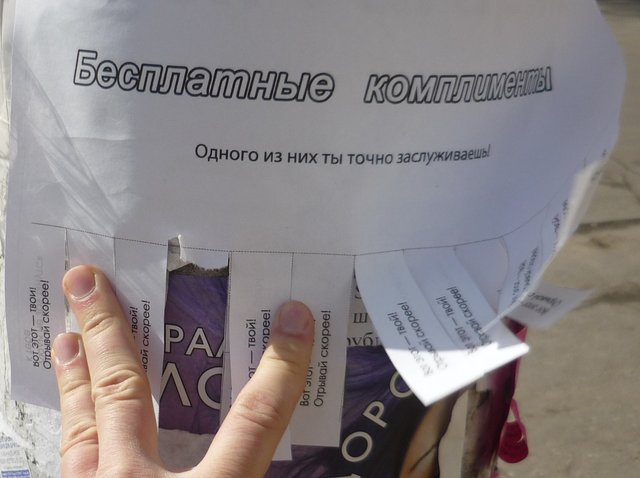 Копролали́я (лат. coprolalia; греч. κόπρος — кал, грязь + λαλία — речь)(словесный понос) — болезненное, иногда непреодолимое импульсивное влечение к циничной и нецензурной брани безо всякого повода. (источник: Интернет  http://ru.wikipedia.org/wiki/)
СКВЕРНОСЛОВИЕ. Речь, наполненная скверными, непристойными словами. 
(С. И. Ожегов. Словарь русского языка)
СКВЕРНА ж. сквер м. вост. мерзость, гадость, пакость, касть, все гнусное, противное, отвратительное, непотребное, что мерзит плотски и духовно; нечистота, грязь и гниль, тление, мертвечина, извержения, кал; смрад, вонь; непотребство, разврат, нравственное растление; все богопротивное. (В. И. Даль. Толковый словарь живого великорусского языка)
В наше время мат используется:
1) для повышения эмоциональности речи;2) эмоциональной разрядки;3) оскорбления, унижения адресата речи; 4) демонстрации агрессии;5) демонстрации отсутствия страха;6) демонстрации раскованности, пренебрежительного отношения к системе запретов;7) демонстрации принадлежности к «своим».
Статья 20.1. Мелкое хулиганство  
Мелкое хулиганство, то есть нарушение общественного порядка, выражающее явное неуважение к обществу, сопровождающееся нецензурной бранью в общественных местах, оскорбительным приставанием к гражданам, а равно уничтожением или повреждением чужого имущества, - влечет наложение административного штрафа в размере от пятисот до одной тысячи рублей или административный арест на срок до пятнадцати суток.
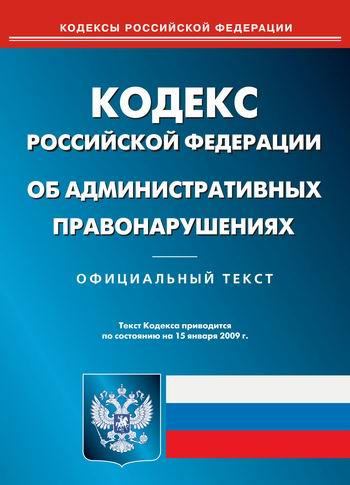 Как избавиться от сквернословия?
Не говорить плохих слов самому. Не нужно бояться быть белой вороной. Скажите себе: “Все пусть говорят, а я не буду!”
Не копируйте других, не говорите, как все, не старайтесь быть похожими на кого-то, сохраняйте самобытность и помните: “Не то, что входит в уста, оскверняет их, а то, что выходит из уст.”
Тренируйте себя просто говорить вежливо и красиво. Используйте в своей речи как можно больше позитивных высказываний (похвалу, поощрения, высказывание добрых позитивных чувств и мыслей).
Сквернословие - не есть способ расслабления. Чаще занимайтесь каким-нибудь позитивным, креативным трудом, например, лепкой, спортом, музыкой, рисованием, коллекционированием.
Работай над собой и над своей речью.
Игра «Соедини части пословиц».
1. Слово - особый дар.
2. Произноси слово с осторожностью и благоговением. Не употребляй бранные слова, не осуждай, а прощай недостатки людей.
3. Приготовься ответить за каждое свое слово.
4. Думай, с какой целью произносишь слово.
5. Будь немногословен: «Злые мысли, если не найдут выхода через язык, умирают».
6. Молчи, особенно в неприятностях.
Я сегодня задумался о….
  Мне сегодня понравилось…
  Я остался при своем мнении…
  Я изменил мнение о…
  Нужно обсудить на следующем классном часе вопрос…(какой)
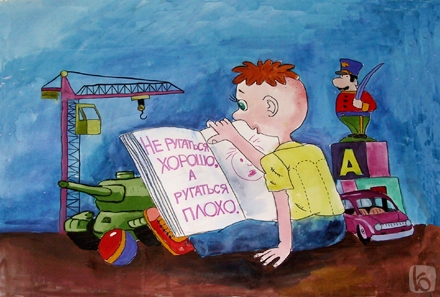 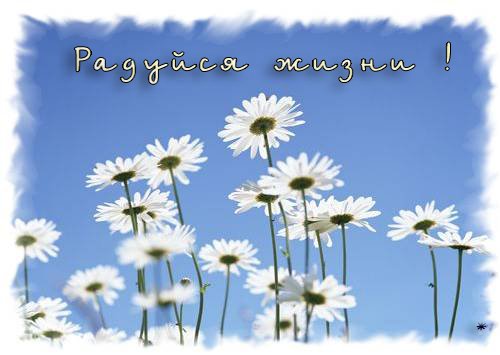 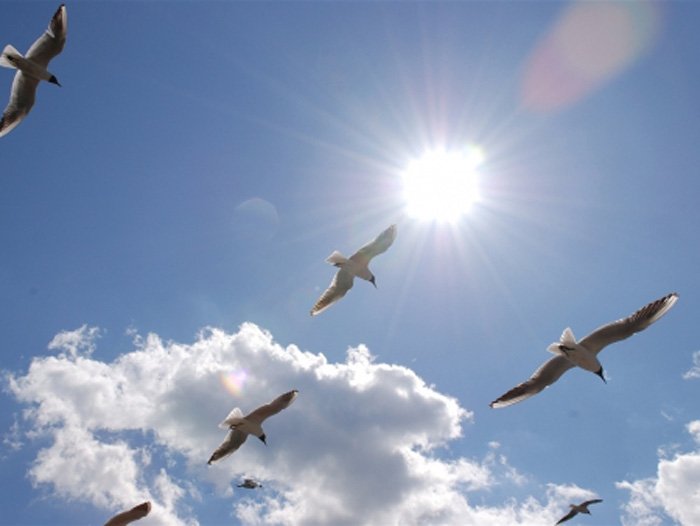 Спасибо за приятный день!